Testing Dynamic Aspects of Web Applications
Jeff Offutt
Professor, Software Engineering
George Mason University
Fairfax, VA   USA
www.cs.gmu.edu/~offutt/
offutt@gmu.edu
Joint research with Blaine Donley, Xiaochen Du, Hong Huang, Upsorn Praphamontripong, Ye Wu, Wuzhi Xu
OUTLINE
How is web software different?
What research challenges does the web offer?
Bypass testing (from the client)
Atomic section modeling (on the server)
Summary
TAROT, June 2010
2
© Jeff Offutt
General Web Terminology
Web Page : Data that fits in one browser screen
Static : HTML exists as a file on a computer
Dynamic : Created as needed
Web Site : A collection of connected web pages
Web Application : A program that is deployed on the web
UI is in HTML
User interacts through HTTP’s request / response cycle
Web Server
J2EE
.Net
PHP
middleware
Client
Browser
javascript
network
App Server
Java
C#
middleware
DB
TAROT, June 2010
3
© Jeff Offutt
Software Deployment Methods
Bundled : On your computer when you buy it
Shrink-wrapped : Bought at a store on a CD
Downloaded from company’s website or OSS site
Contract : Single customer
Embedded : Installed on an electronic device
Web application : On the web through a URL
Component-based
Concurrent / distributed
One copy on the server
Can be updated at any time (fast update cycle)
User interactive
TAROT, June 2010
4
© Jeff Offutt
Execution Overview
8
1
Incoming request on port 8080
Response back to requestor
Web server
HTTP Request
HTTP Response
7
2
Request / Response Objects
Modified Response Objects
Program component
3
6
Container engine
Server
Create thread / call method
Return
5
4
TAROT, June 2010
5
© Jeff Offutt
Web Software Container Engine
Container engine
Web App 2
Web App 1
C2a
C1a
C2b
C1b
C2d
C1c
C2c
Shared memory
Shared memory
Shared memory
TAROT, June 2010
6
© Jeff Offutt
Traditional Control Flow
Procedural languages
Method / function calls
Decisions – if, while, for, repeat-until, switch, …
Static includes – other code pulled in before compiling
OO languages
Dynamic binding via polymorphism
Client / Server
Message passing
TAROT, June 2010
7
© Jeff Offutt
Web App Control Flow
Same as traditional – Software on server and client
Synchronous message passing – Client to server, HTTP
Also server to other servers
Asynchronous messages passing – Client to server, Ajax
Event handling – on the client
Forward – Transfers control from one server component to another, no return
Redirect – Ask client to send request elsewhere
URL rewriting by users
Dynamic include – Control passes to another component, then returns, no parameters
Dynamic binding – Reflection allows new components
TAROT, June 2010
8
© Jeff Offutt
Ramifications
The traditional control flow graph does not model essential parts of web app execution !
UML diagrams do not model many of these
Most developers learn the syntax, but not the concepts behind these new control connections
Lots of poorly designed software …
and lots and lots of poorly understood software faults !
TAROT, June 2010
9
© Jeff Offutt
A series of related interactions between a client and a web server   (similar to a use case)
Session :
State & Session Tracking
Session tracking refers to keeping data between multiple HTTP requests
This problem is essential to maintaining state, which we understand quite well in the context of traditional procedural programming and object-oriented programming
The Web brings in unique constraints
HTTP is stateless
Distributed
TAROT, June 2010
10
© Jeff Offutt
State in Procedural Languages
The C programming language has simple ways to handle state
Global variable
char name [25];
main ()
{
   int x, y, z;
   .
   :
Local variables
We added several layers of scope in OO languages
TAROT, June 2010
11
© Jeff Offutt
State in OO Languages (Java)
public members
Class 3
protected members
default
private members
Class 2
Class 5
Class 4
Class 1
Package
inheritance
TAROT, June 2010
12
© Jeff Offutt
State in Web Applications
These schemes have two simple, subtle, assumptions :
1. The software components share physical memory
2. The program runs to completion with active memory
But these assumptions are violated in web applications !
Distributed software components
Stateless nature of HTTP
To keep state in web applications, we need different ways to store and access variables and objects
Public access and parameter passing are not possible in Web applications!
TAROT, June 2010
13
© Jeff Offutt
Sessions—Big Picture
Web Server
Client 1
Client 2
Time
Time
HTTP Request
HTTP Request
HTTP Response
Session ID = 0347
HTTP Response
Session ID = 4403
Server returns a new unique session ID when the request has none
HTTP Request
HTTP Request
Session ID = 0347
Session ID = 4403
HTTP Response
HTTP Response
HTTP Request
Session ID = 0347
HTTP Request
Session ID = 4403
HTTP Response
HTTP Response
TAROT, June 2010
14
© Jeff Offutt
Sessions—Big Picture
Web Server
Client 1
Client 2
Time
Time
HTTP Request
HTTP Request
HTTP Response
Session ID = 0347
HTTP Response
Session ID = 4403
HTTP Request
HTTP Request
Session ID = 0347
Client stores the ID and sends it to the server in subsequent requests
Session ID = 4403
HTTP Response
HTTP Response
HTTP Request
Session ID = 0347
HTTP Request
Session ID = 4403
Server recognizes these requests as being from a different client.
Server recognizes all the requests as being from the same client.
This defines a session.
HTTP Response
HTTP Response
TAROT, June 2010
15
© Jeff Offutt
Container engine
Servlet 1
Client
Servlet 2
session
object
JSP 3
JSP 2
JSP 1
Sharing Data : Session Object
Software components share “container” access data
TAROT, June 2010
16
© Jeff Offutt
Servlet S1
Servlet S2
JSP 3
JSP 2
JSP 1
Context Scope
Container Engine
session
object 2
session
object 1
context
object
Session 1
Session 2
Context (application)
TAROT, June 2010
17
© Jeff Offutt
session
Sharing Data with Scope (JSP)
request
forward
page
request
request
request
Client 1
page
forward
request
page
Client 2
application
TAROT, June 2010
18
© Jeff Offutt
Control Flow and State Summary
Managing state and control flow is fundamental to any program
 These are the most unique aspects of designing and programming web applications
 Software vendors are creating new frameworks all the time
 Most introduce additional state handling techniques
 Many professional web developers make fundamental mistakes with state and control !
State management is the most common source of software faults in web applications
TAROT, June 2010
19
© Jeff Offutt
OUTLINE
How is web software different?
What research challenges does the web offer?
Bypass testing (from the client)
Atomic section modeling (on the server)
Summary
TAROT, June 2010
20
© Jeff Offutt
Testing Web Applications
Web applications are heterogeneous, dynamic and must satisfy very high quality attributes
Use of the Web is hindered by low quality Web sites and applications
Web apps need to be built better and tested more
Web site software is extremely loosely coupled
Coupled through the Internet – separated by space
Coupled to diverse hardware and software applications
Web software services offer dynamically changing flow of control
Web pages are created by software on user request
Finding all screens in a web app is an undecidable problem
TAROT, June 2010
21
© Jeff Offutt
Differences in Testing Web Apps
Traditional graphs are not useful
Control flow graph
Call graph
State behavior is hard to model and describe
All inputs go through the HTML UI – low controllability
Hard to get access to server-side state (memory, files, database) – low observability
Not clear what logic predicates are useful
No model for mutation operators on web software
TAROT, June 2010
22
© Jeff Offutt
OUTLINE
How is web software different?
What research challenges does the web offer?
Bypass testing (from the client)
Atomic section modeling (on the server)
Summary
TAROT, June 2010
23
© Jeff Offutt
Validating Inputs
Input Validation
Deciding if input values can be processed by the software
Before starting to process inputs, wisely written programs check that the inputs are valid
How should a program recognize invalid inputs ?
What should a program do with invalid inputs ?
Web apps are user input-driven, so input validation is critical to their success
If the input space is described as a grammar, a parser can check for validity automatically
This is very rare
It is easy to write input checkers –also easy to make mistakes
TAROT, June 2010
24
© Jeff Offutt
Representing Input Domains
Desired inputs (goal domain)
Described inputs (specified domain)
Accepted inputs (implemented domain)
TAROT, June 2010
25
© Jeff Offutt
Representing Input Domains
Goal domains are often irregular
Goal domain for credit cards†
First digit is the Major Industry Identifier
First 6 digits and length specify the issuer
Final digit is a “check digit”
Other digits identify a specific account
Common specified domain
First digit is in { 3, 4, 5, 6 } (travel and banking)
Length is between 13 and 16
Common implemented domain
All digits are numeric
All digits are numeric
† More details are on : http://www.merriampark.com/anatomycc.htm
TAROT, June 2010
26
© Jeff Offutt
Representing Input Domains
goal domain
specified domain
This region is a rich source of software errors …
implemented domain
TAROT, June 2010
27
© Jeff Offutt
How to Apply to Web Apps?
Web applications encode many of the rules that define the valid input space in the UI
The UI is implemented in HTML and available in the user’s browser
Users can :
“view HTML”
Save HTML
Modify HTML
Reload it and run the program with a modified UI
TAROT, June 2010
28
© Jeff Offutt
Abbreviated HTML
<FORM >
  <INPUT Type=“text” Name=“username” Size=20>
  <INPUT Type=“text” Name=“age” Size=3 Maxlength=3>
  <P> Version to purchase:
     …
  <INPUT Type=“radio” Name=“version” Value=“150” Checked>
  <INPUT Type=“radio” Name=“version” Value=“250”>
  <INPUT Type=“radio” Name=“version” Value=“500”>
  <INPUT Type=“submit” onClick=“return checkInfo(this.form)”>
  <INPUT Type=“hidden”  isLoggedIn=“no”>
</FORM>
TAROT, June 2010
29
© Jeff Offutt
Saved & Modified HTML
<FORM >
  <INPUT Type=“text” Name=“username” Size=20>
  <INPUT Type=“text” Name=“age” Size=3 Maxlength=3>
  <P> Version to purchase:
     …
  <INPUT Type=“radio” Name=“version” Value=“150”>
  <INPUT Type=“radio” Name=“version” Value=“250”>
  <INPUT Type=“radio” Name=“version” Value=“500” Checked>
  <INPUT Type=“submit” onClick=“return checkInfo (this.form)”>
   <INPUT Type=“hidden”  isLoggedIn= “no” > 
</FORM>
Allows an input with arbitrary age, no checking, cost=$25 …
‘<‘ can crash an XML parser
Text fields can have SQL statements
25
yes
TAROT, June 2010
30
© Jeff Offutt
Bypass Testing
Validating input data on the client is like asking your opponent to hold your shield in a sword fight
Bypass testing designs tests to violate constraints
Eases test automation
Checks robustness
Evaluates security
Analyze HTML to extract each form element
Model constraints imposed by HTML and JavaScript
Rules for data generation :
From client-side constraints
Typical security violations
Common input mistakes
TAROT, June 2010
31
© Jeff Offutt
Types of Client Input Validation
Client side input validation is performed by HTML form controls, their attributes, and client side scripts that access DOM 
Validation types are categorized as HTML and scripting
HTML supports syntactic validation
Client scripting can perform both syntactic and semantic validation
TAROT, June 2010
32
© Jeff Offutt
Example Constraint Rules
Violate size restrictions on strings
Introduce values not included in static choices
Radio boxes, select (drop-down) lists, hidden fields, …
Violate hard-coded values
Use values that JavaScripts flag as errors
Change “transfer mode” (get, post, …)
Change destination URLs
Invalid data type
Invalid data format
Inter-field constraint validation
Inter-request data fields (cookies, hidden fields)
TAROT, June 2010
33
© Jeff Offutt
Output Checking
(V) Valid Responses : invalid inputs are adequately processed by the server






(F) Faults & Failures : invalid inputs that cause abnormal server behavior (typically caught by web server when application fails to handle the error)
(E) Exposure : invalid input is not recognized by the server and abnormal software behavior is exposed to the users
These do not capture whether the valid responses corrupted data on the server
TAROT, June 2010
34
© Jeff Offutt
Results From a Practical Study
v
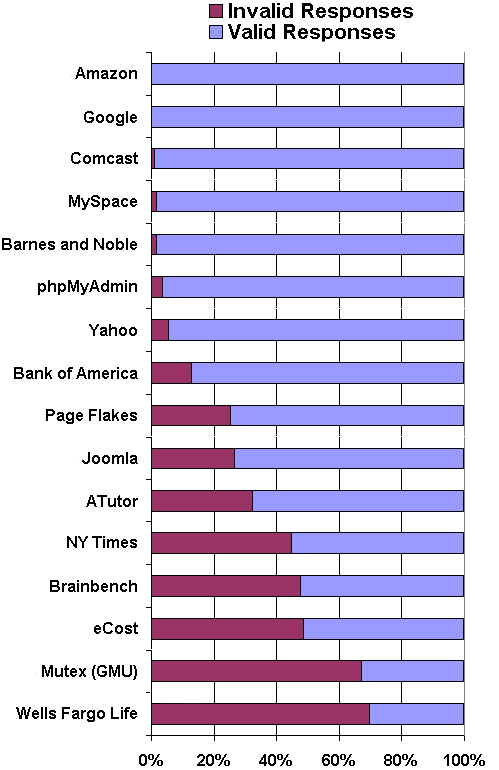 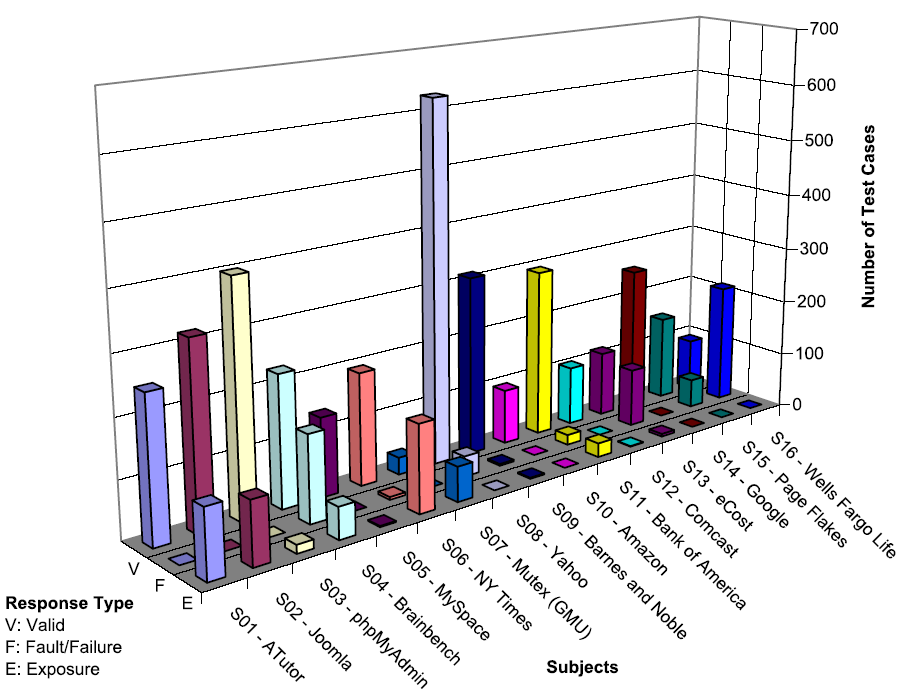 TAROT, June 2010
35
© Jeff Offutt
OUTLINE
How is web software different?
What research challenges does the web offer?
Bypass testing (from the client)
Atomic section modeling (on the server)
Summary
TAROT, June 2010
36
© Jeff Offutt
Control Flow Graphs in Web Applications
Many testing criteria on non-Web software rely on a static control flow graph
Edge testing, data flow, logic coverage …
Also slicing, change impact analysis, …
Static control flow graphs cannot be computed for Web applications!
But all the pieces of the web pages and the programs are contained in the software …
The potential  flow of control cannot be known statically
TAROT, June 2010
37
© Jeff Offutt
title
Atomic
sections
myVector.elementAt (i)
myVector.elementAt (i)
Empty
atomic
section
Content
variables
Atomic Sections
PrintWriter out = response.getWriter();
P1 =
out.println (“<HTML>”)
out.println (“<HEAD><TITLE>” +  title   + “</TITLE></HEAD>”)
out.println (“<BODY>”)
if (isUser) {
P2 =
out.println (“<CENTER>Welcome!</CENTER>”);
for (int i=0; i<myVector.size(); i++)
     if (myVector.elementAt(i).size > 10)
P3 =
out.println (“<p><b>” +  myVector.elementAt(i)    + “</b></p>”);
else
P4 =
out.println (“<p>" +  myVector.elementAt  (i)   + “</p>”);
} else
P5 =
{   }
P6 =
out.println (“</BODY></HTML>”);
out.close ();
TAROT, June 2010
38
© Jeff Offutt
Atomic Sections Defined
A section of HTML with the property that if any part of the section is sent to a client, the entire section is
May include JavaScript
All or nothing property
An HTML file is an atomic section
Content variable : A program variable that provides data to an atomic section
Atomic sections may be empty
TAROT, June 2010
39
© Jeff Offutt
Composite Sections
Atomic sections are combined to represent all possible screens the program can generate
Much like a CFG represents all paths through a unit
Four ways to combine:
Sequence : p1  p2
Selection : (p1 | p2)
Iteration : p1*
Aggregation : p1 {p2}
p2 is included inside of p1
The previous example produces:
 p  p1  (p2  (p3 | p4)* | p5)  p6 
Composite sections can be generated automatically
TAROT, June 2010
40
© Jeff Offutt
Modeling Dynamic Interaction
Three types of transitions
Link Transition : An HTML link
Composite Transition : Execution of a software component causes a composite section to be sent to the client
Operational Transition : A transition out of the software’s control
Back button
Refresh button
User edits the URL (URL rewriting)
Browser reloads from cache
TAROT, June 2010
41
© Jeff Offutt
Inter-Component Modeling Level
A graphical representation of the entire web application
A Web Application Graph (WAG)
Nodes are web components
Edges are transitions
Three types of transitions
Static links
Dynamic links
Forwarding links
Annotations on links
Type of HTTP request
Data being transmitted as parameters
Current State : static variables and session information
TAROT, June 2010
42
© Jeff Offutt
Composite Section Test CriteriaIntra-Component
All productions in the grammar
Multiple forms for each software component
Each atomic section used at least once
Each selection used once
Every form element
Each possible aggregation
MCDC type coverage of conditions on productions
Based on predicates from the software that separate atomic sections
TAROT, June 2010
43
© Jeff Offutt
WAG (Inter-Component) Tests
L1 : Evaluate static link transitions
One test generated for each form
L2 : L1 with two extensions
Values entered with URL rewriting
Multiple tests for each form
L3 : Operational transitions
Starting on non-initial pages, no subsequent transitions
L4 : Operational transitions
L1 tests with one operational transition at end
L5 : L4 + tests to traverse every transition out of the final page
TAROT, June 2010
44
© Jeff Offutt
index.jsp
login.jsp
logout.jsp
record_add.jsp
browse.jsp
categories.jsp
update_search_params.jsp
record_insert.jsp
STIS Web Application Graph
post (userid, password)
post (category, search_name)
post (name, category, content)
post (action, categoryName)
static link transition
dynamic link transition
forward link transition
TAROT, June 2010
45
© Jeff Offutt
Results from Testing STIS
previous web tests
109 tests
Found 25 naturally occurring failures
TAROT, June 2010
46
© Jeff Offutt
Atomic Sections Summary
Atomic sections fundamentally model Web applications
Allow the Web app form of CFGs

Can also be used for
Software evolution
 Design modeling / evaluation
 Change impact analysis (slicing)
 Coupling of Web application components
TAROT, June 2010
47
© Jeff Offutt
OUTLINE
How is web software different?
What research challenges does the web offer?
Bypass testing (from the client)
Atomic section modeling (on the server)
Summary
TAROT, June 2010
48
© Jeff Offutt
Open Questions
How to define data flow ?
DU-pairs cannot be determined statically – uses cannot always be found
Testing research issues not addressed yet :
Session data
Multiple users
Concurrency
Input data
Output validation
TAROT, June 2010
49
© Jeff Offutt
Conclusions
The Web provides a new way to deploy software
The new technologies mean that old testing techniques do not work very well
New tools and techniques are being developed
Most are still in the research stage
Most companies test web software very badly
TAROT, June 2010
50
© Jeff Offutt
References and Contact
Modeling Presentation Layers of Web Applications for Testing, Jeff Offutt and Ye Wu, Springer’s Software and Systems Modeling, 9(2), April 2010
Testing Web Services by XML Perturbation, Wuzhi Xu, Jeff Offutt and Juan Luo, ISSRE 2010
Testing Web Applications by Modeling with FSMs, Anneliese Andrews, Jeff Offutt and Roger Alexander, Springer’s Software Systems and Modeling, 4(3):326-345, July 2005.
Bypass Testing of Web Applications, Jeff Offutt, Ye Wu, Xiaochen Du and Hong Huang, ISSRE 2004
Generating Test Cases for Web Services Using Data Perturbation, Jeff Offutt and Wuzhi Xu, TAV-Web, July 2004
Quality Attributes of Web Software Applications, Jeff Offutt, IEEE Software: Special Issue on Software Engineering of Internet Software, March/April 2002
Generating Test Cases for XML-based Web Component Interactions Using Mutation Analysis, Suet Chun Lee and Jeff Offutt, ISSRE 2001
Jeff Offutt
offutt@gmu.edu
http://cs.gmu.edu/~offutt/
TAROT, June 2010
51
© Jeff Offutt